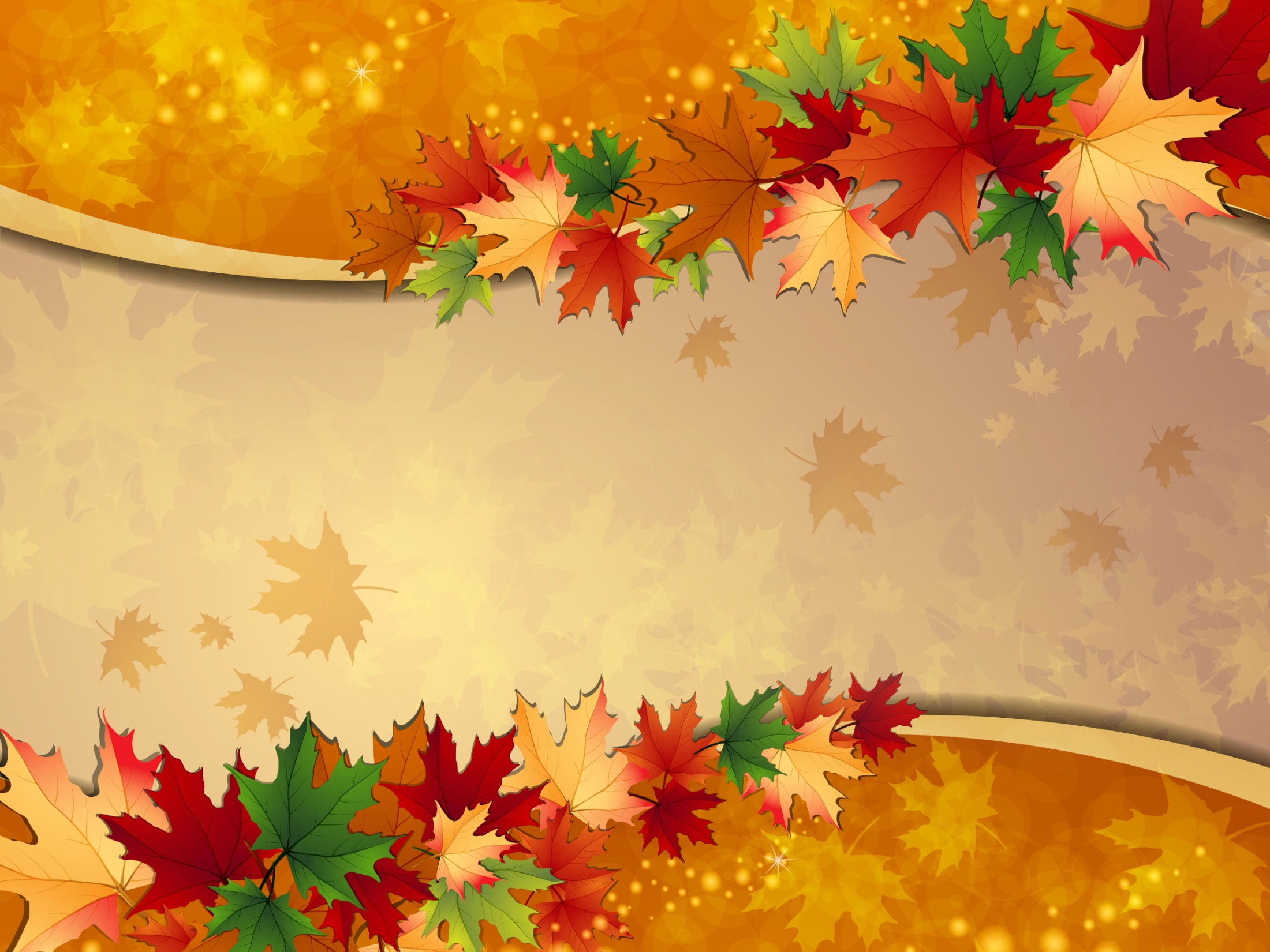 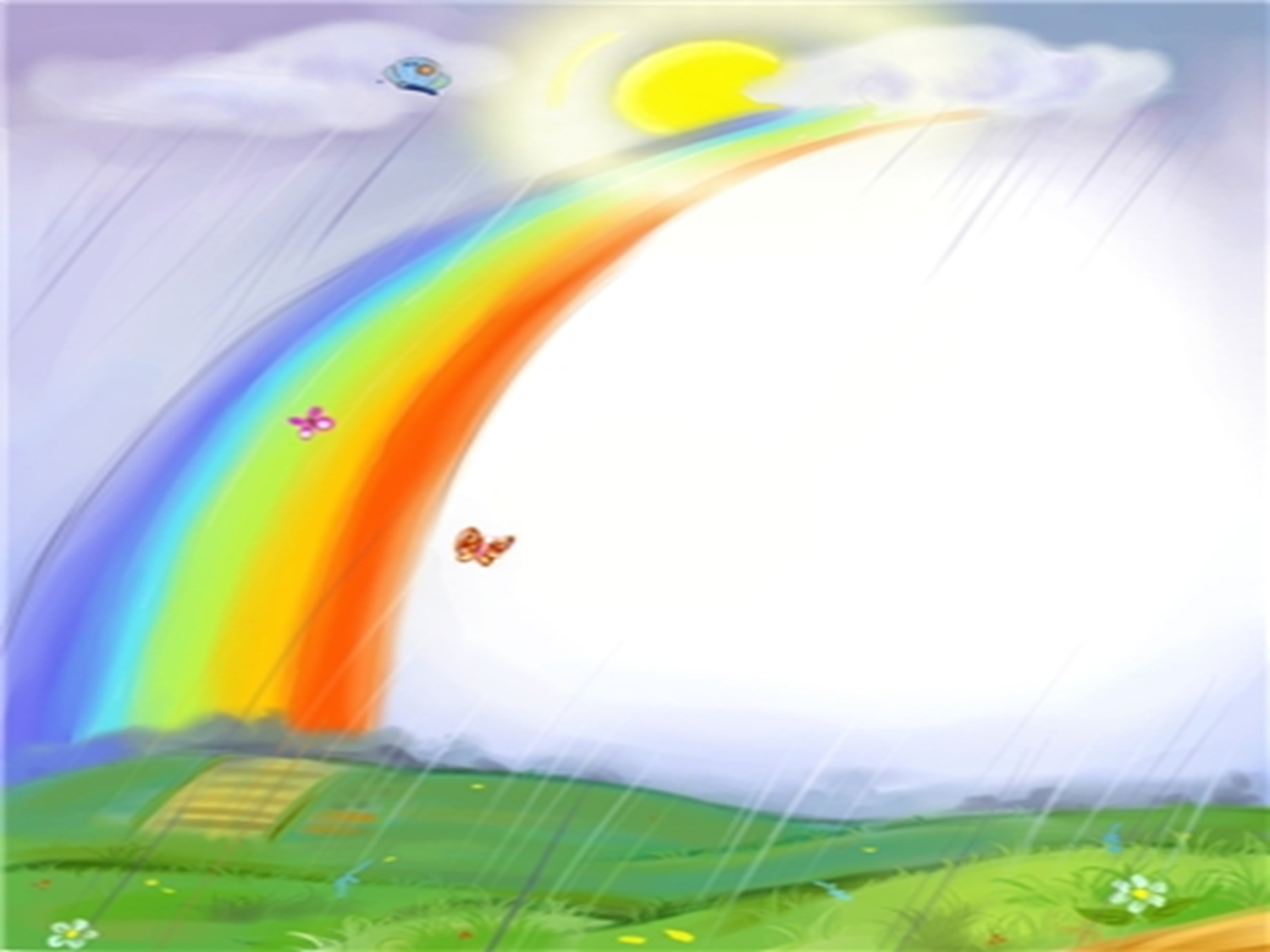 Зарисовки  о  дубовке
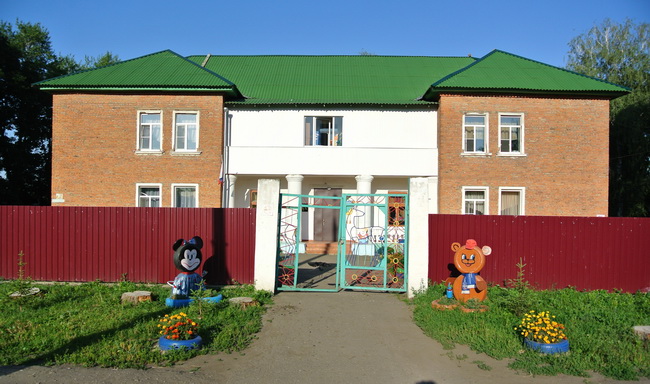 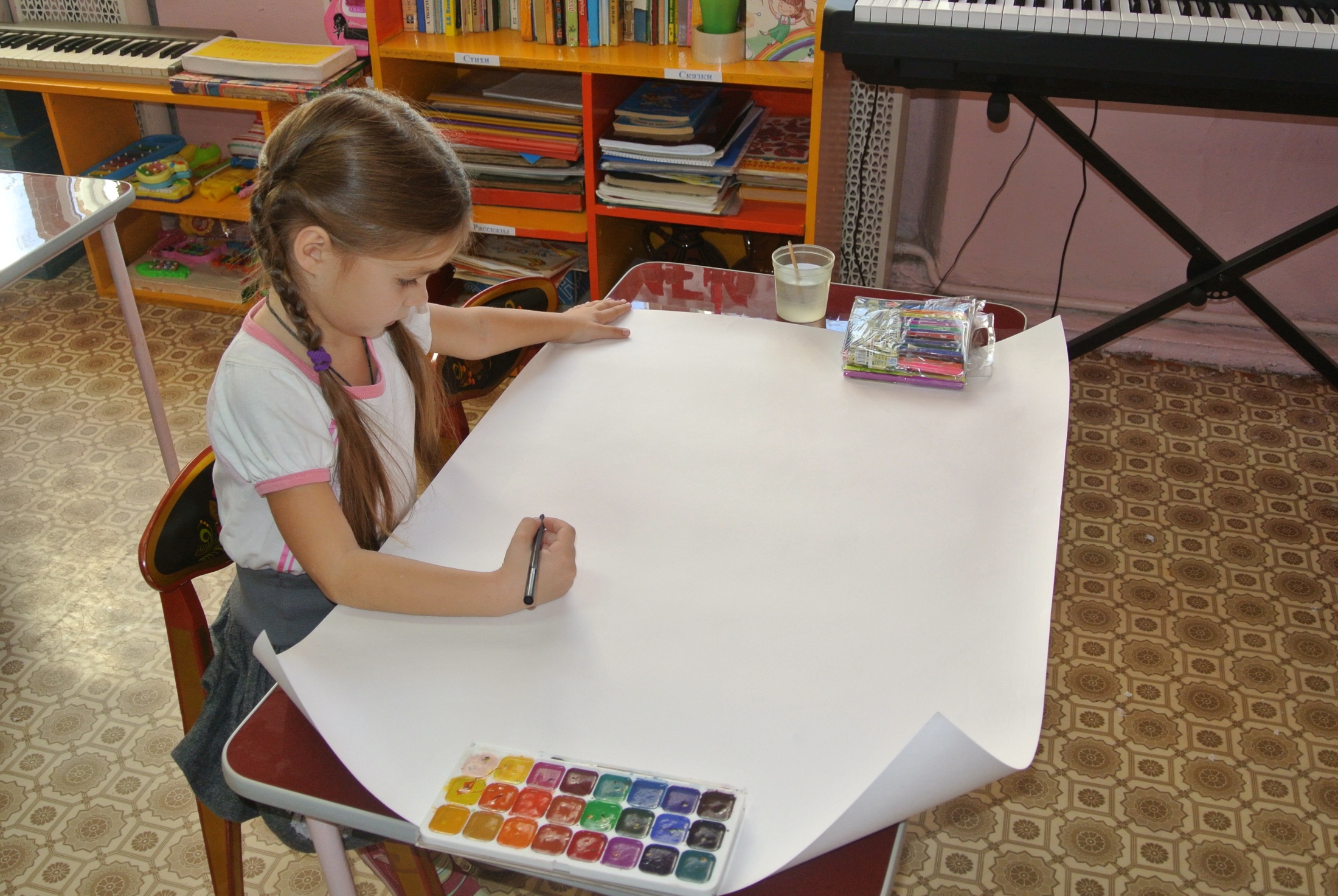 Зарисовки  о 
Дубовке
Я в альбоме  на чистом листе
Нарисую свой маленький двор.
И собаку с пятном на хвосте,
И цветы, и высокий забор.

Нарисую всё то, что люблю
Я в посёлке – родном уголке:
Всех друзей, всю большую семью,
Пестрых бабочек в белом цветке.

Нарисую я парк и скамью,
И раскидистый тополь над ней…
Я посёлок так сильно люблю,
Что любить невозможно сильней.
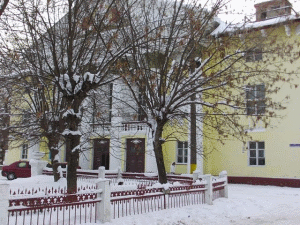 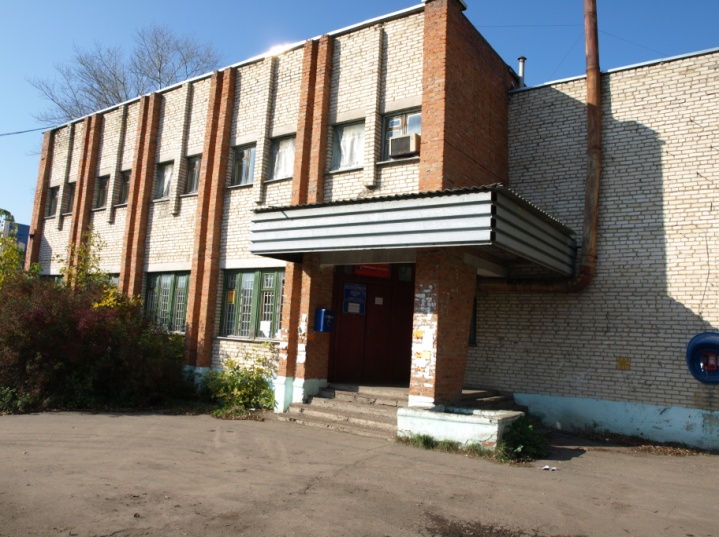 Автор: 
Семёнова Валентина Александровна, бабушка воспитанника МКДОУ д/с № 3.
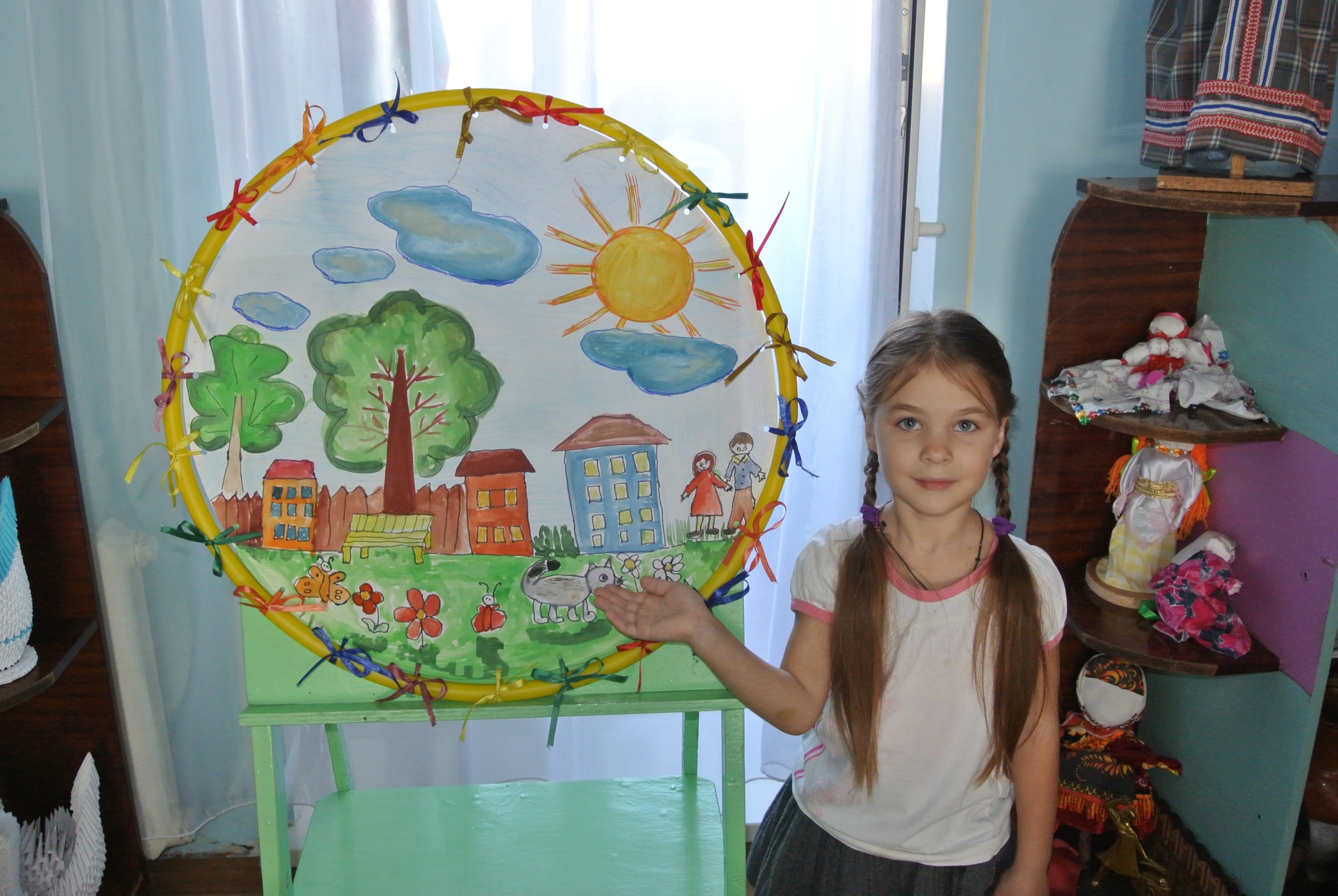 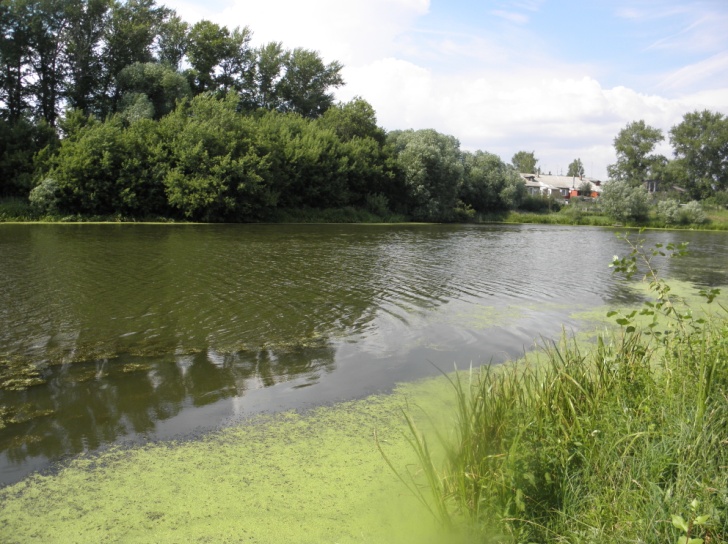 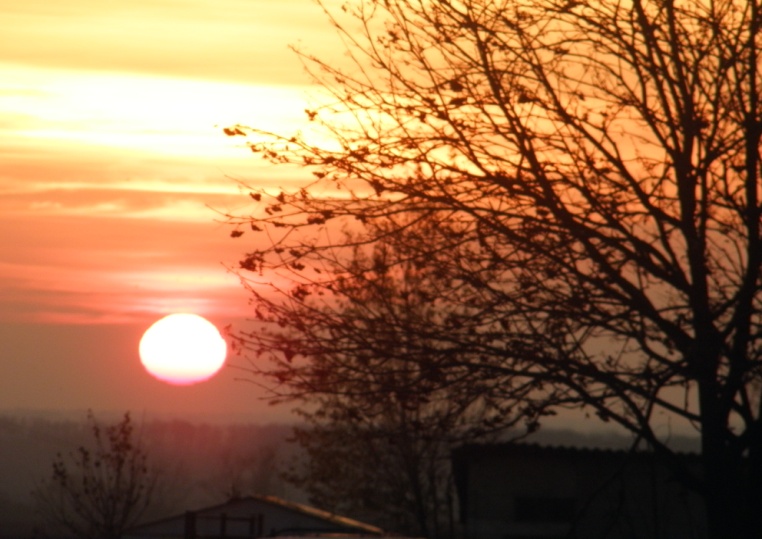 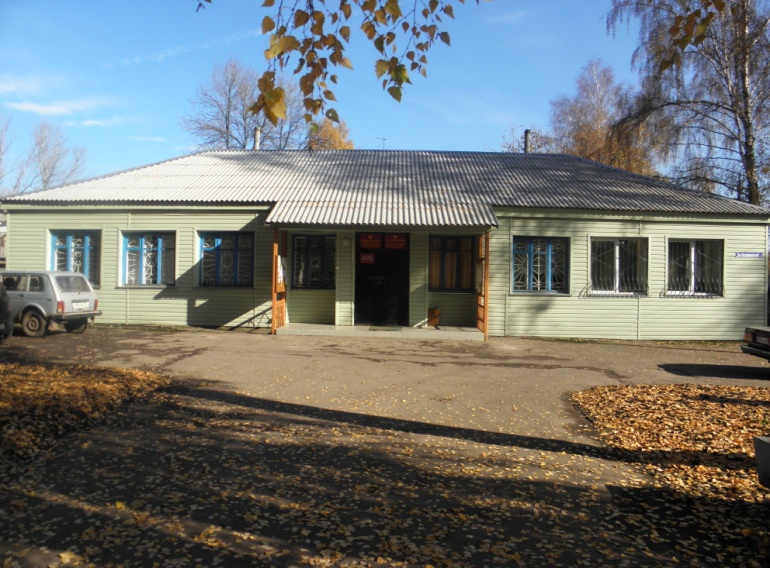 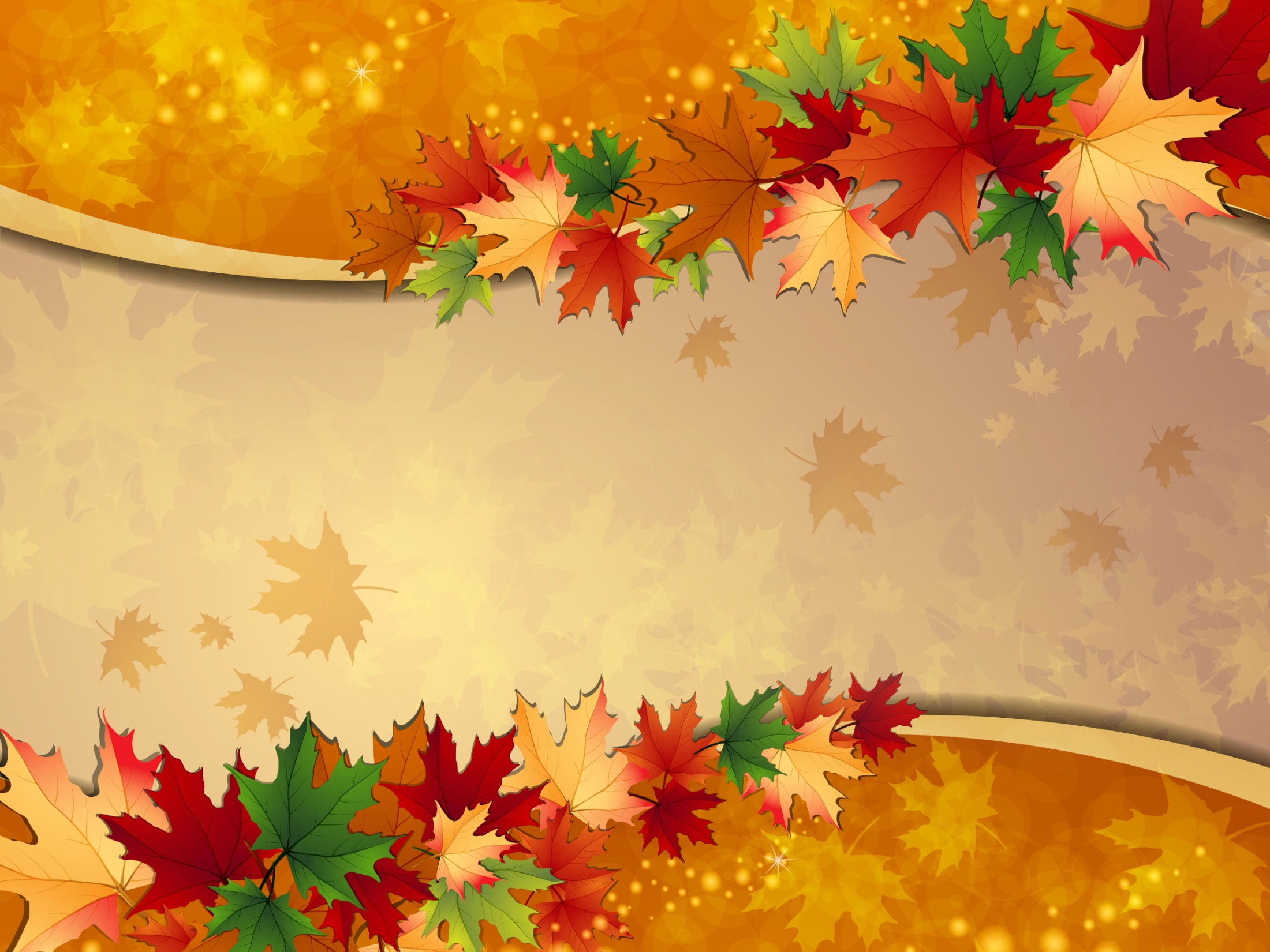 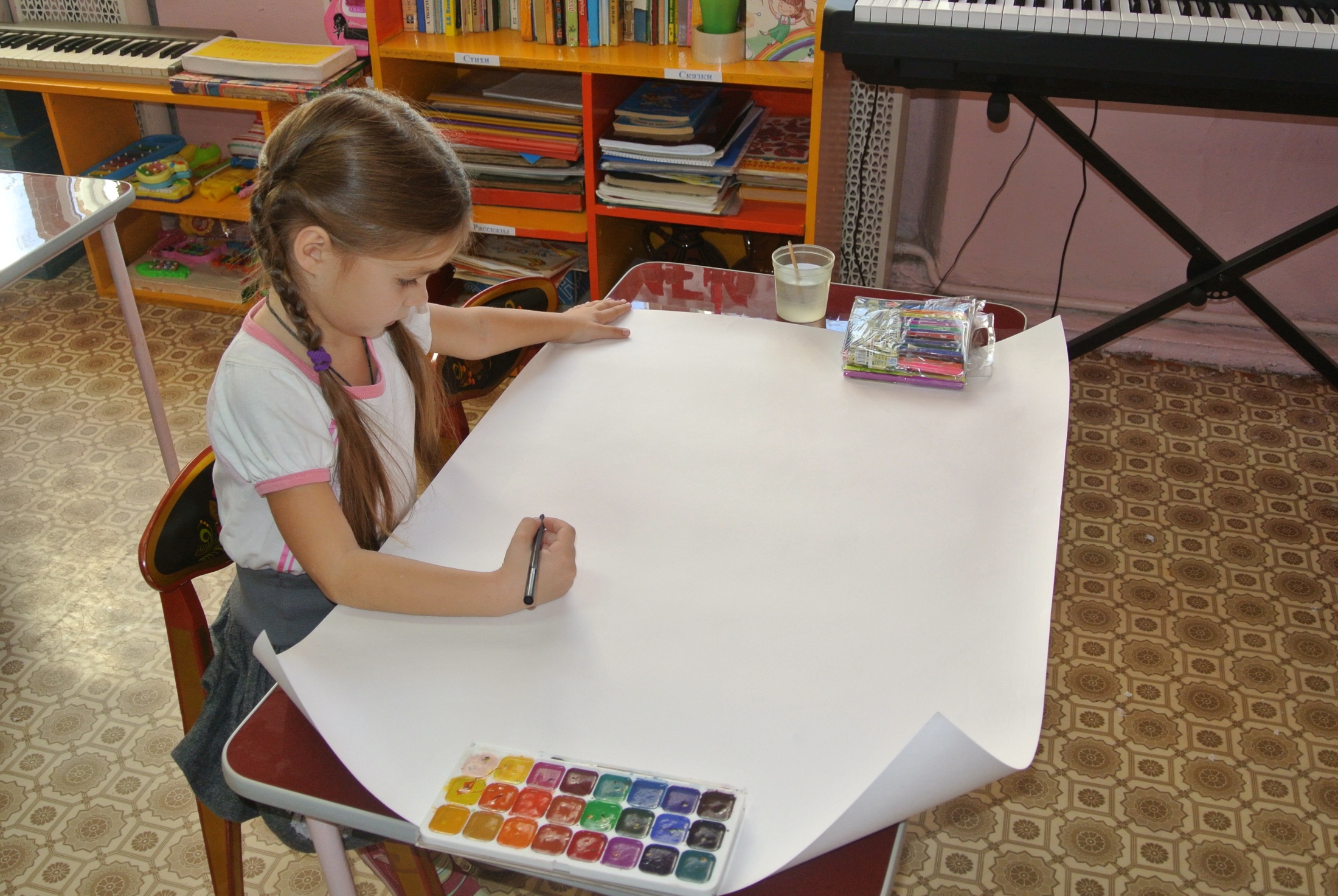 Я в альбоме на чистом листе
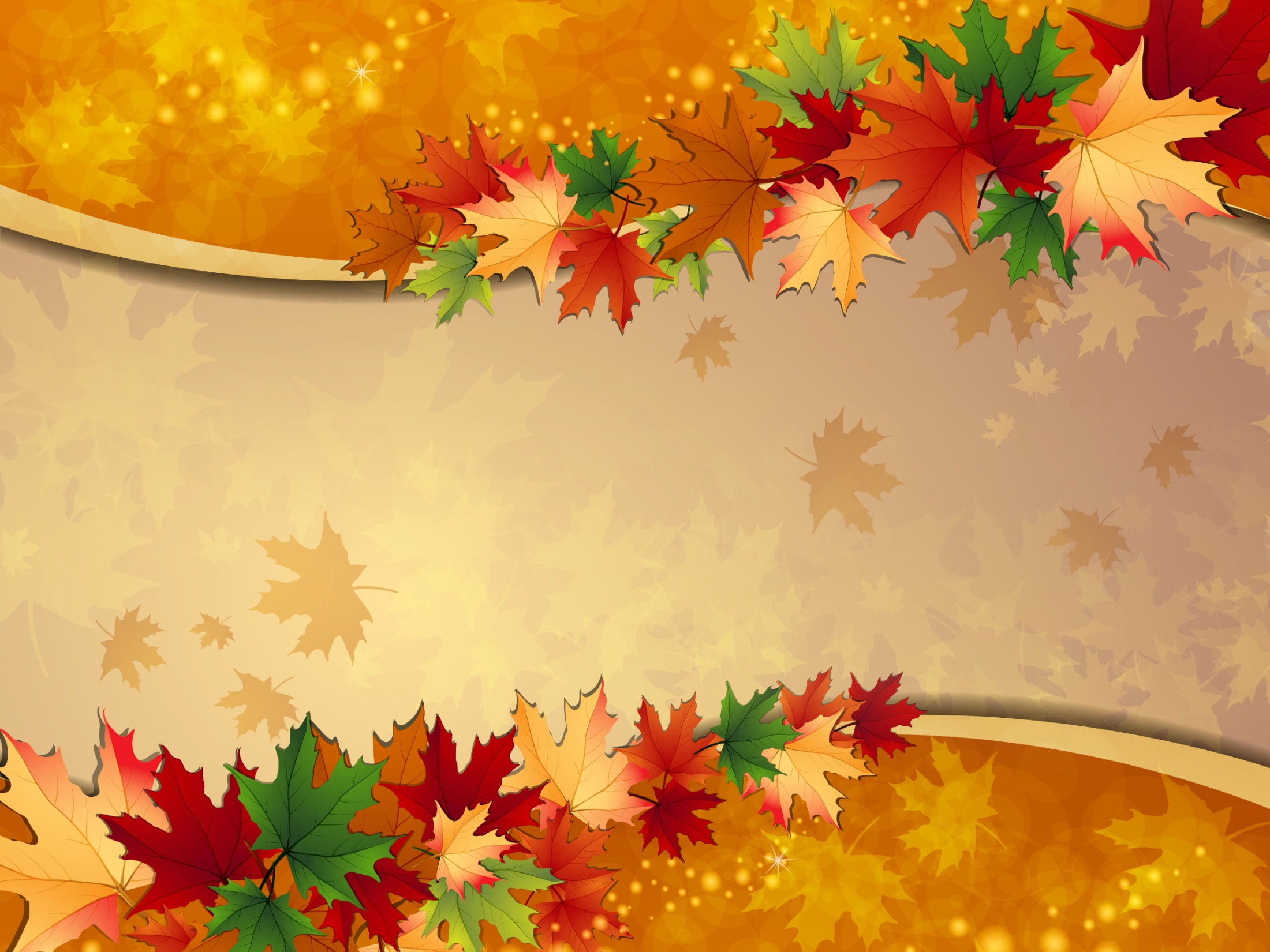 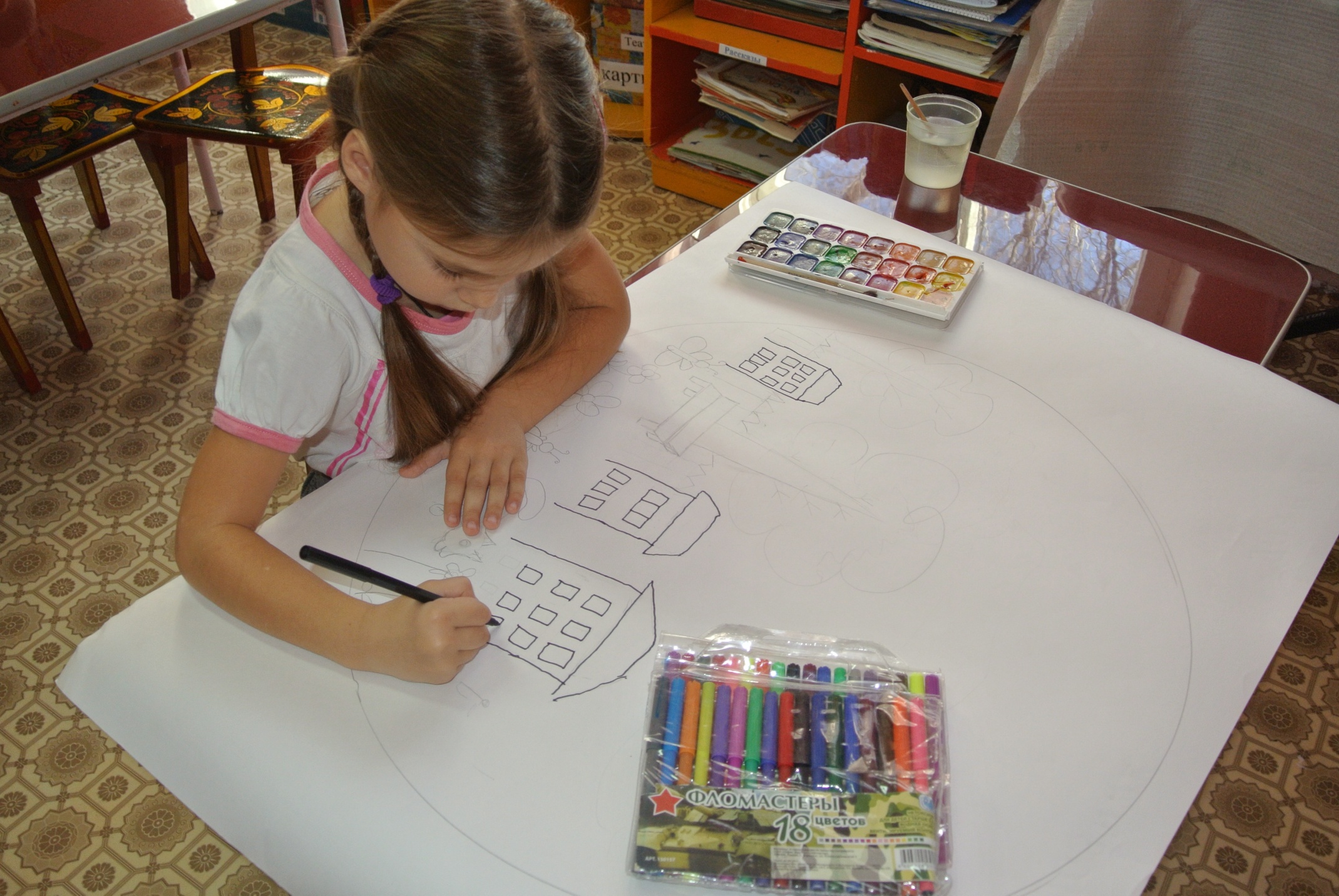 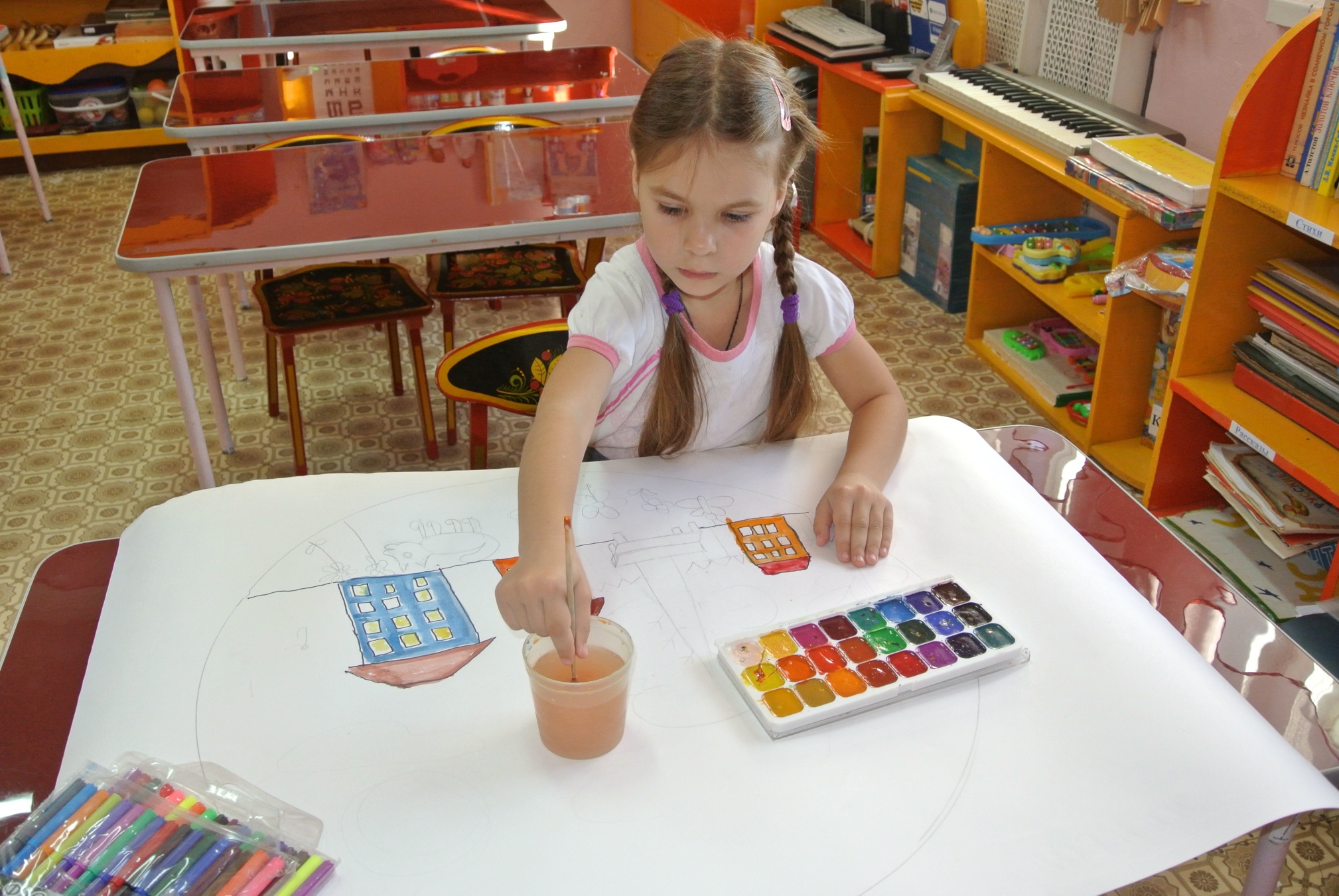 Нарисую свой маленький двор,
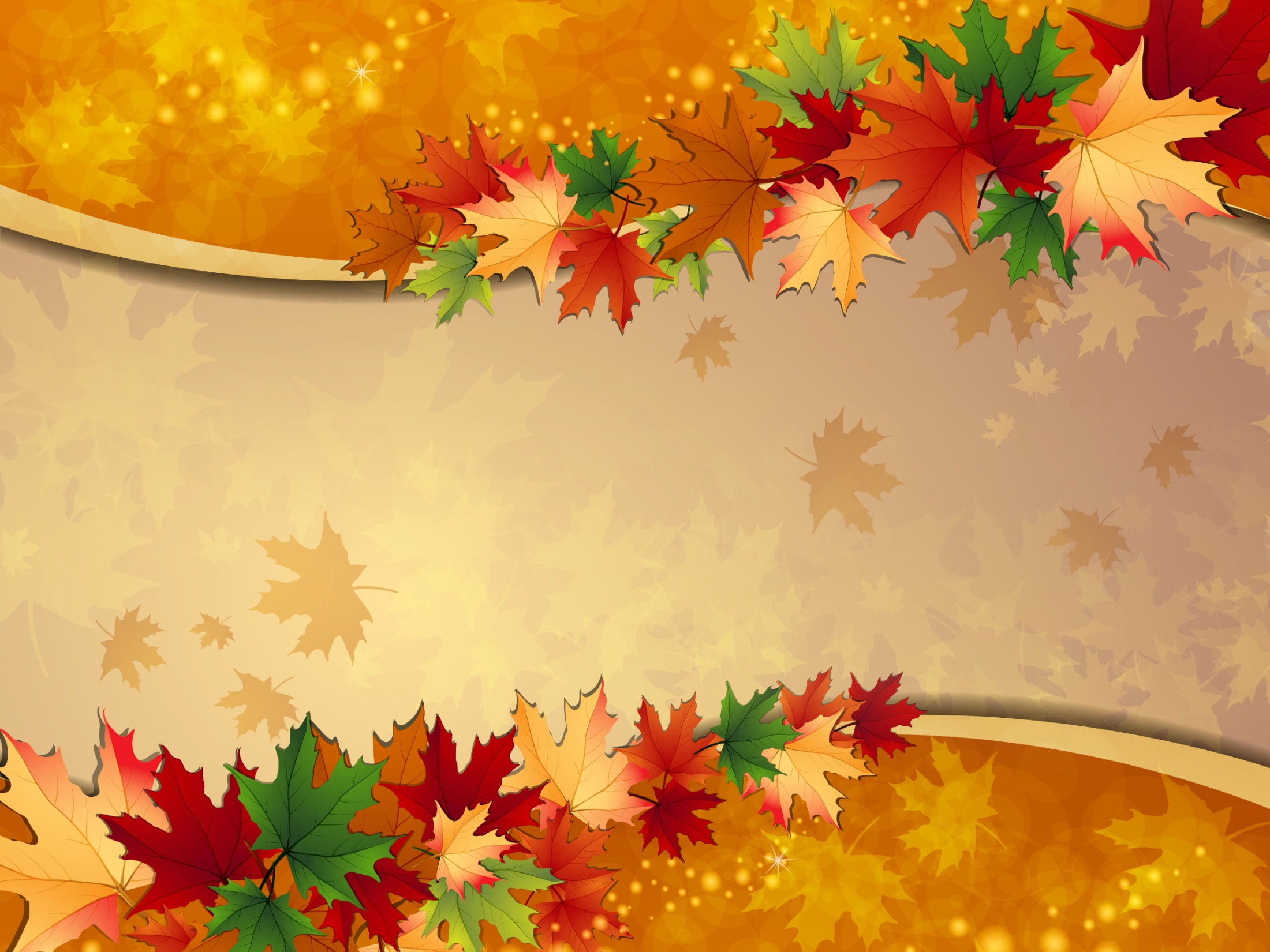 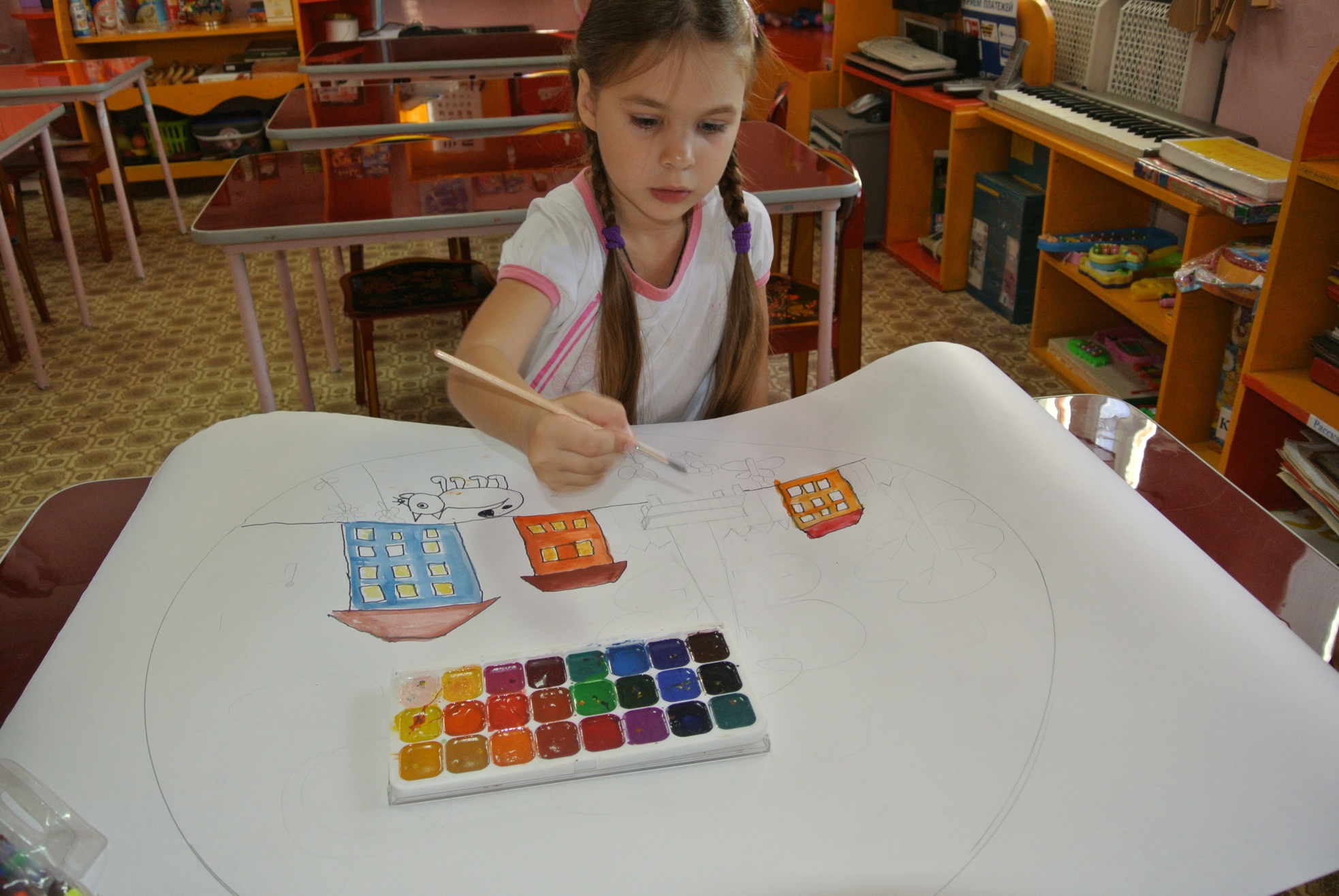 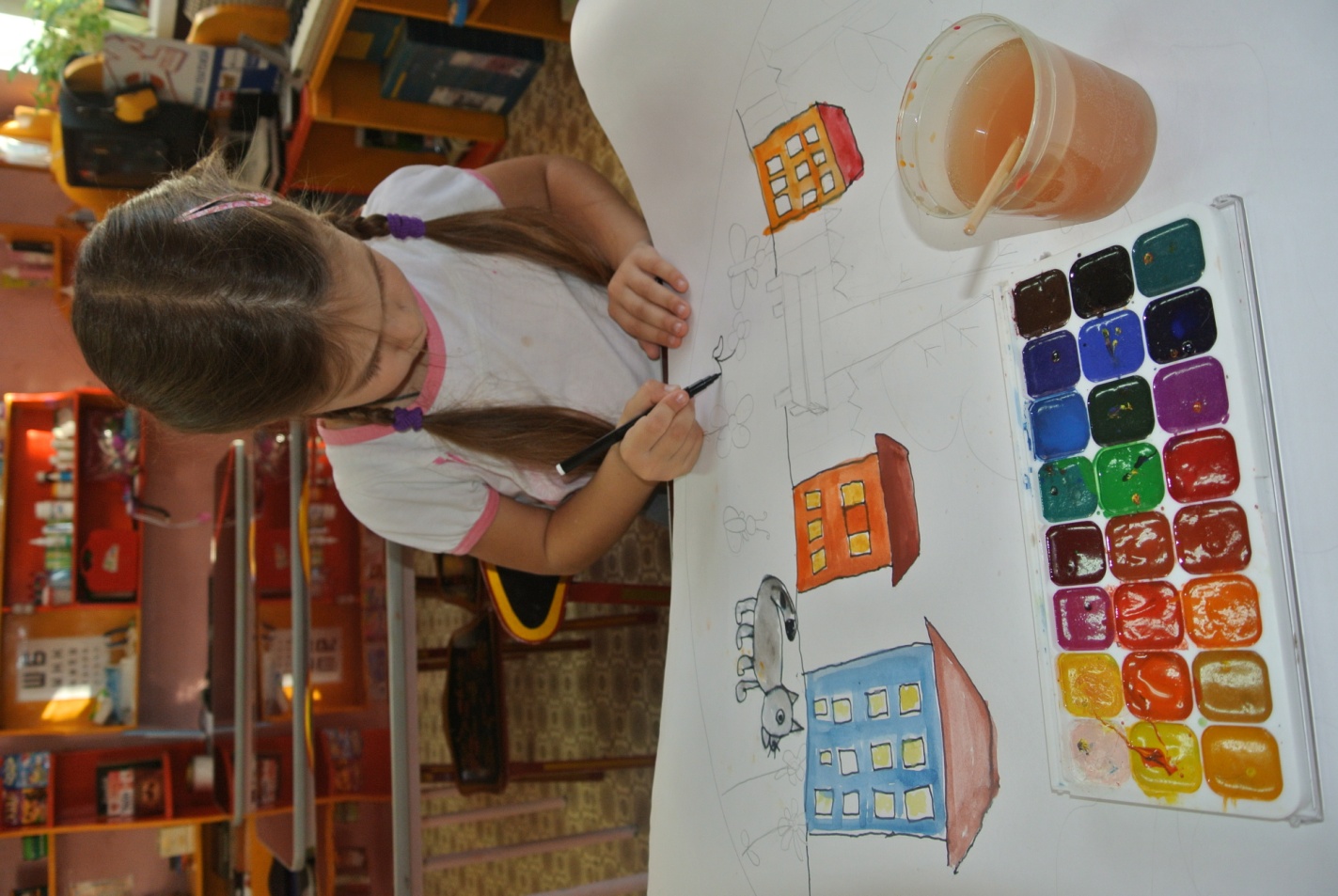 И собаку с пятном на хвосте,
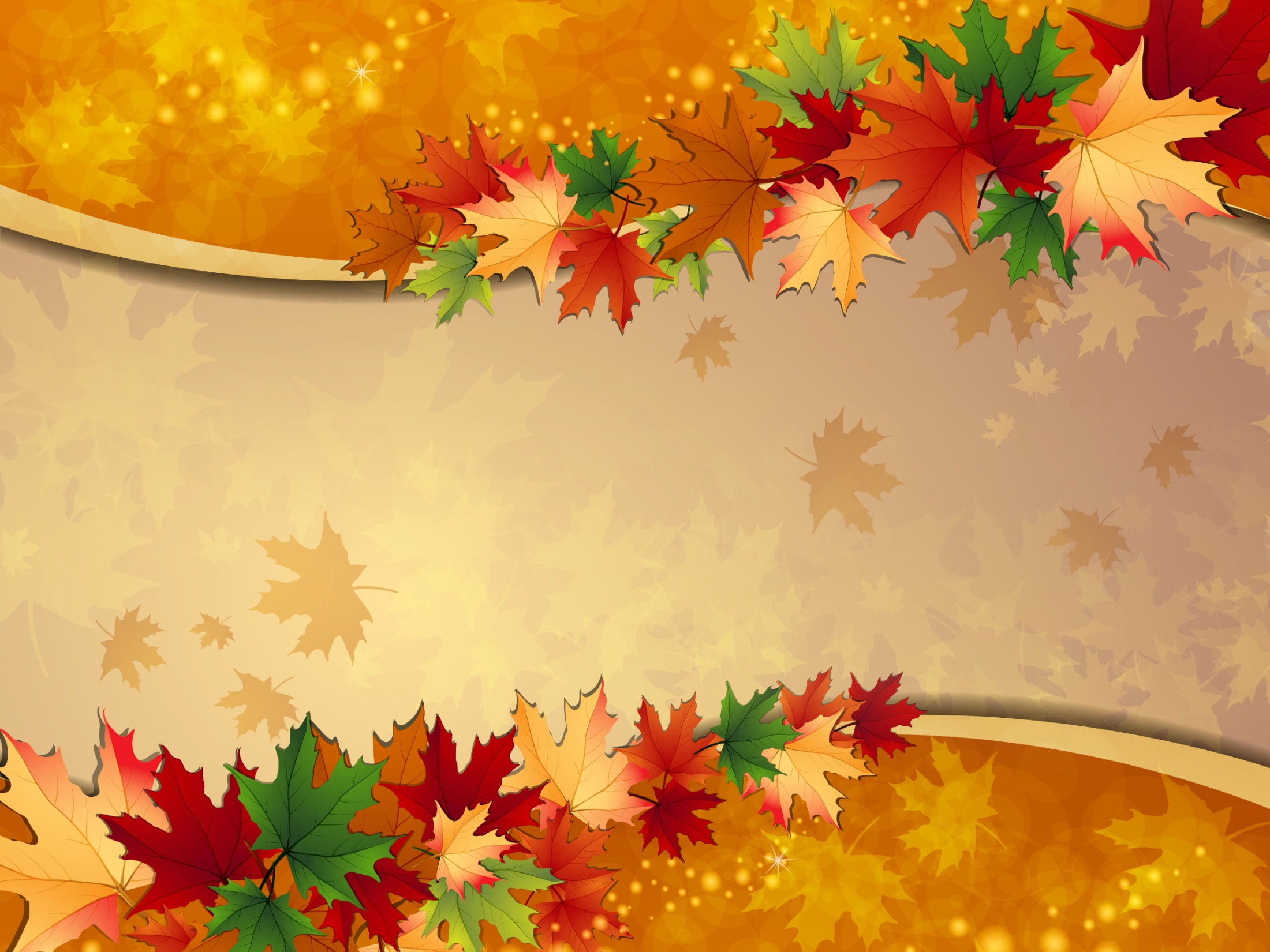 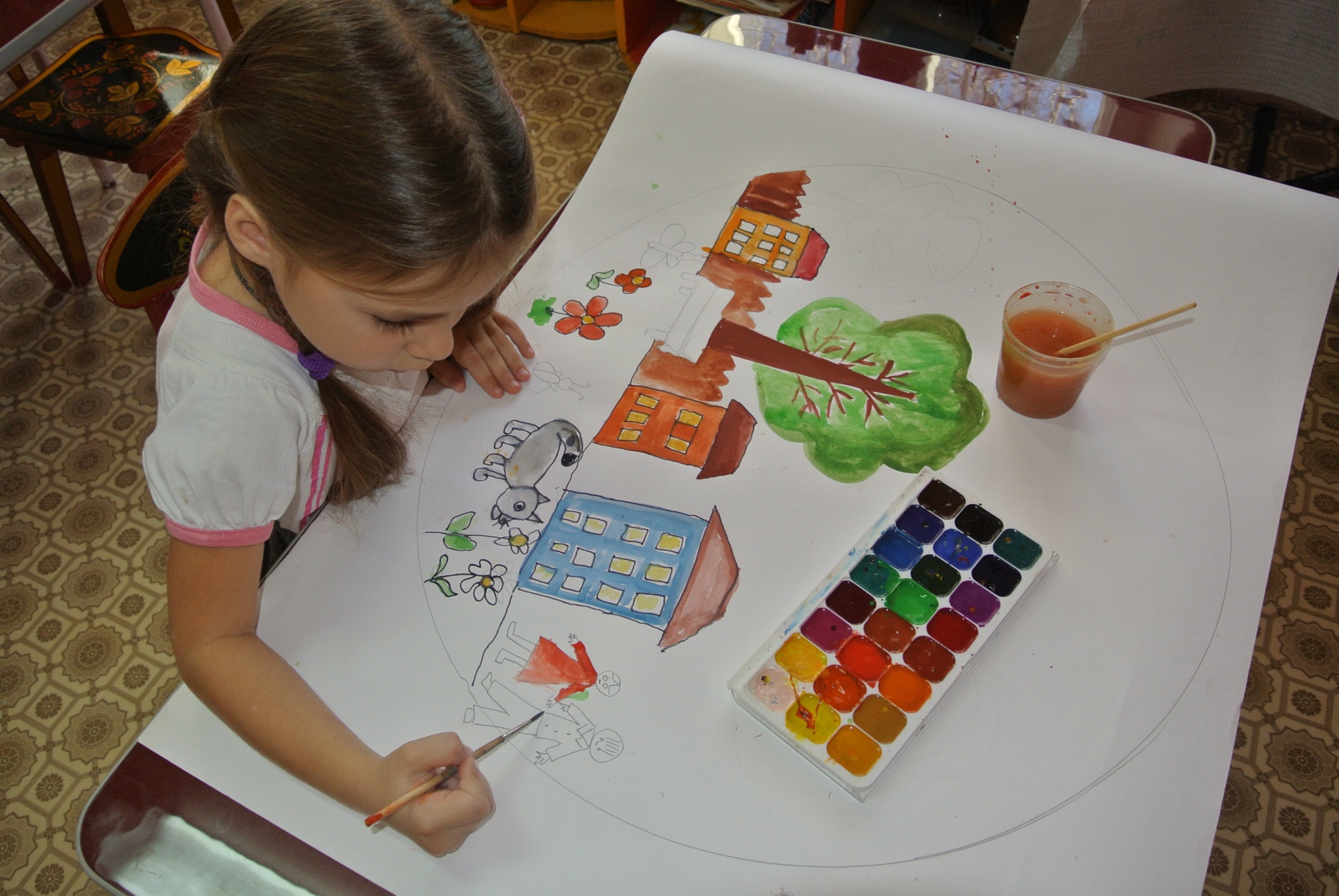 И цветы, и высокий забор.
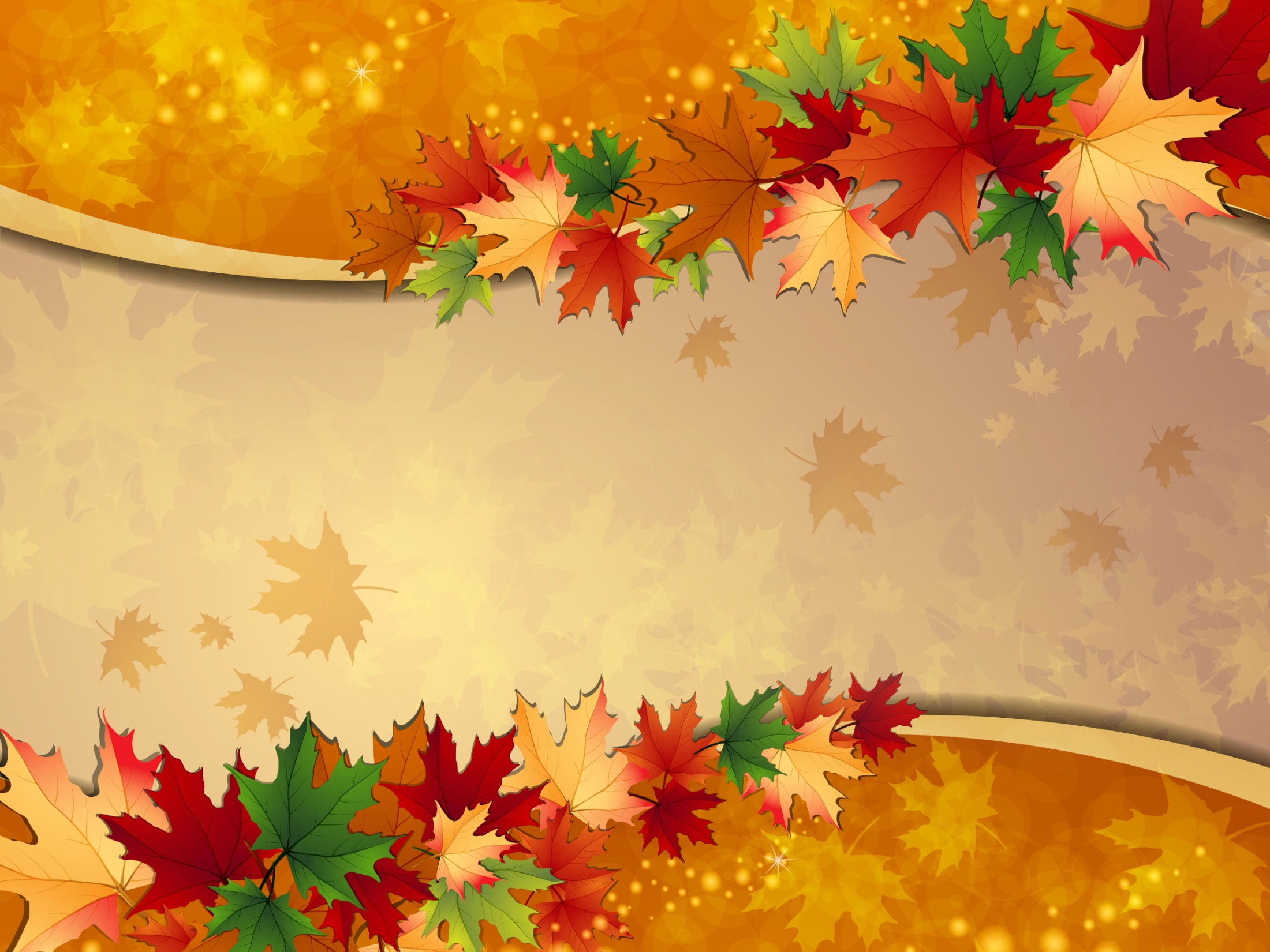 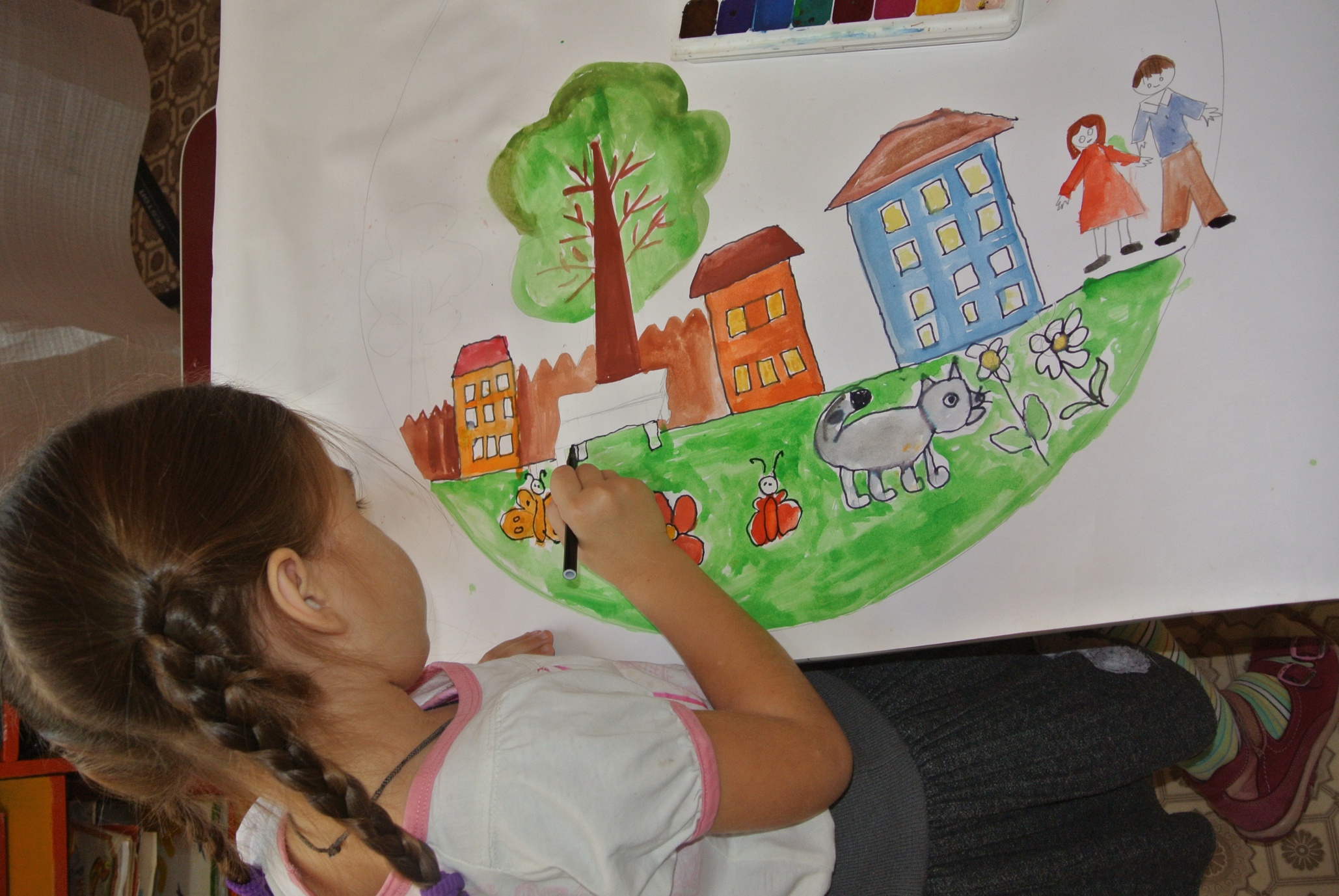 Нарисую всё то, что люблю
Я в поселке – родном уголке.
Всех друзей, всю большую семью,
Пестрых бабочек в белом цветке..
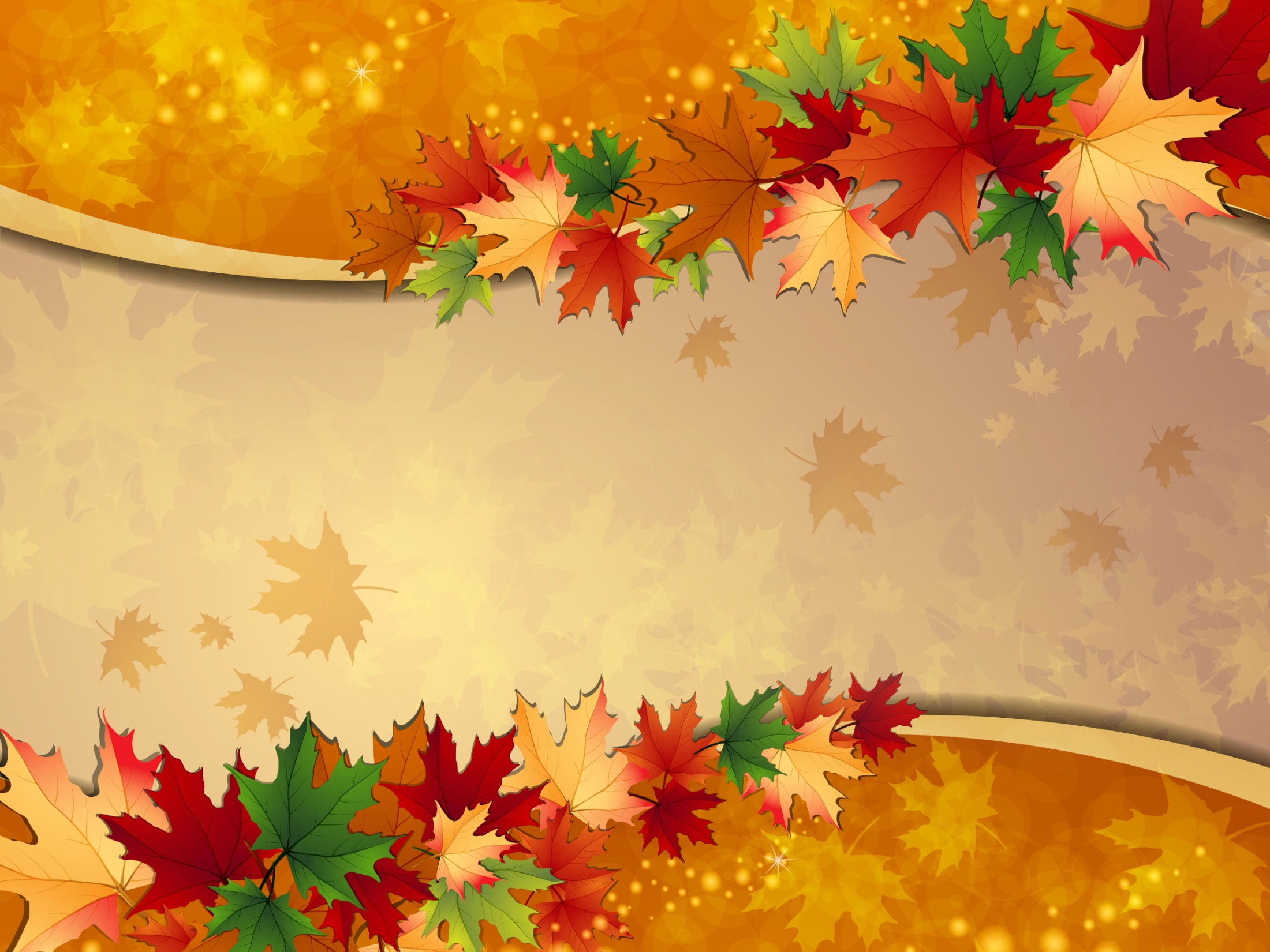 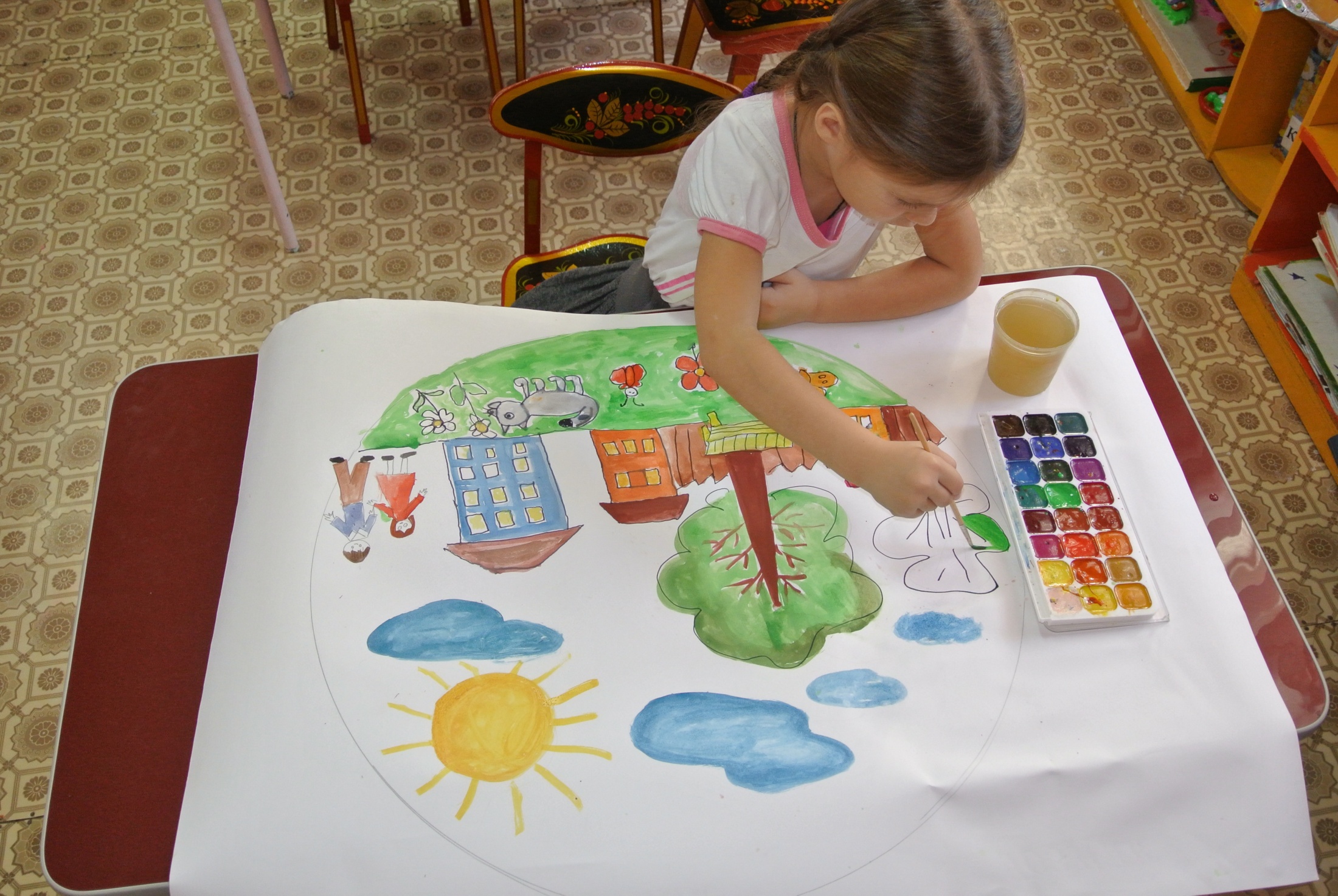 Нарисую я парк и скамью,
И раскидистый тополь над ней…
Я поселок так сильно люблю,
Что любить невозможно сильней.
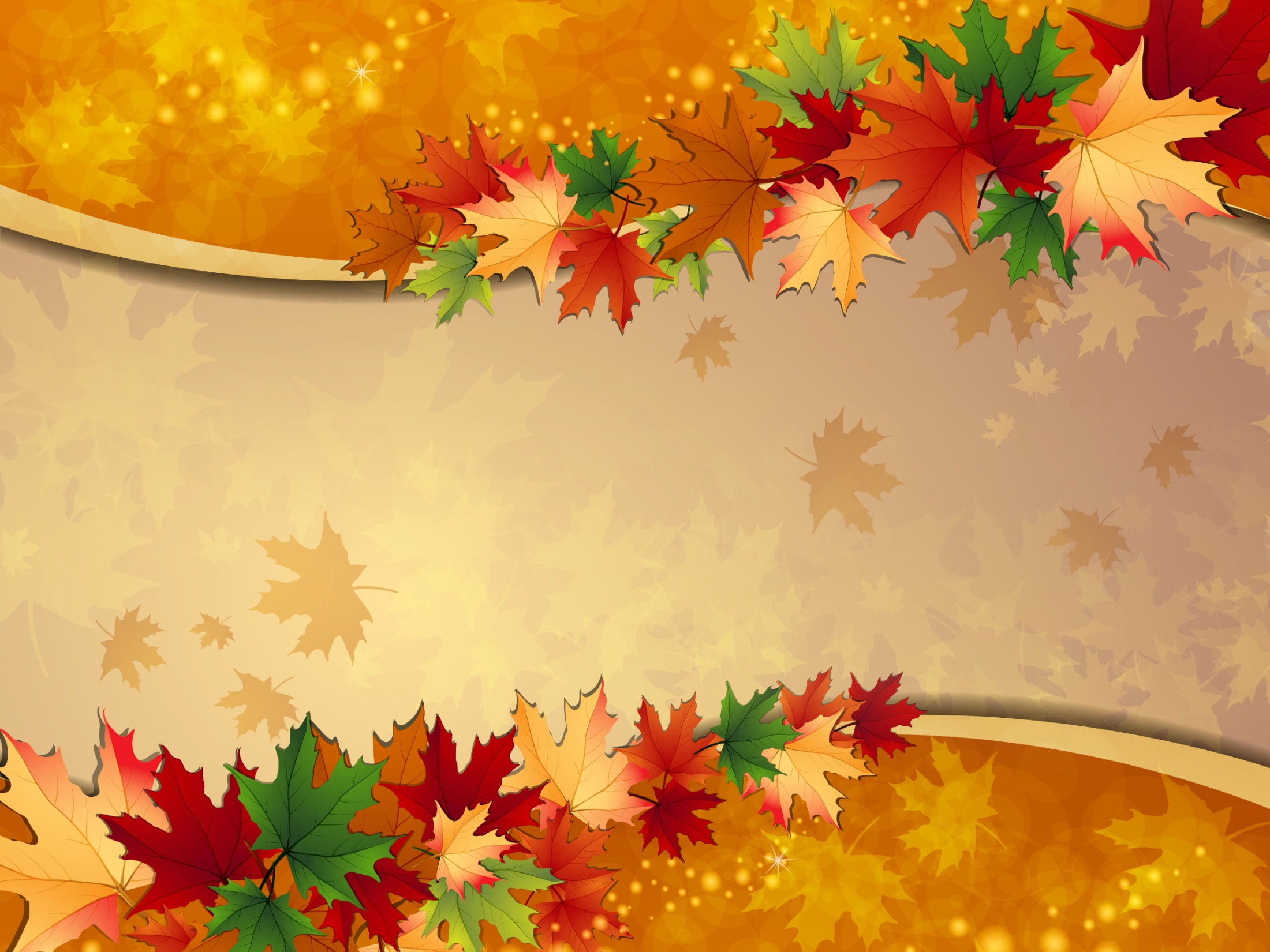 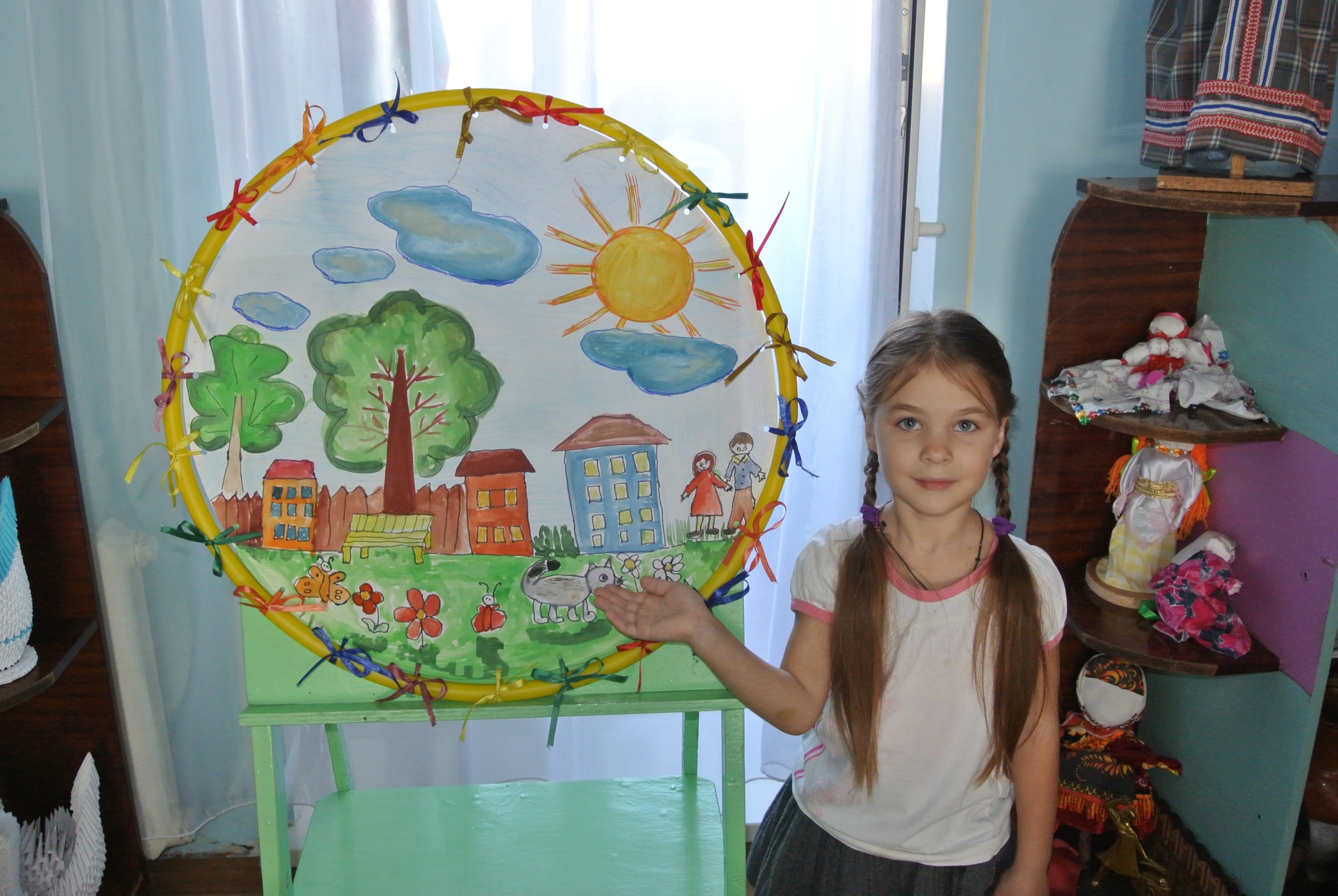 Работа воспитанницы на районный фестиваль детского творчества «Маленькие чудеса», номинация «Продуктивная деятельность».
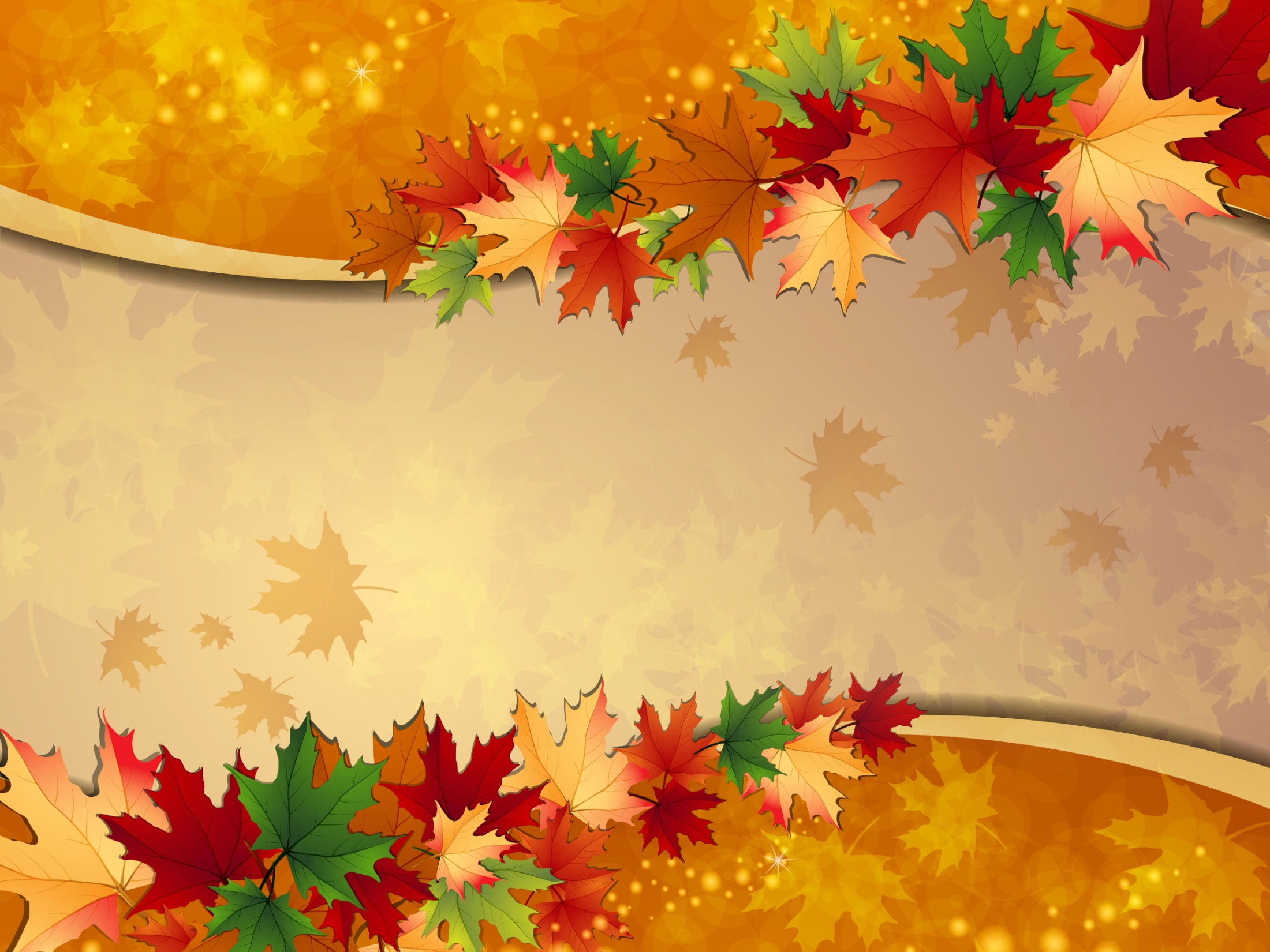 Спасибо  за  внимание!